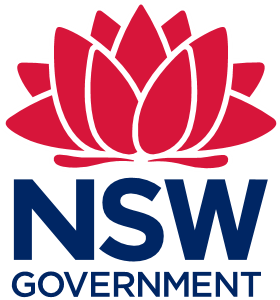 Preparation90 mins +
Casting1+ team members
ToolsPowerPoint
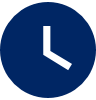 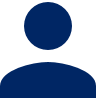 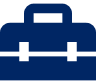 Presentation30-45 mins
NSW Digital Service Toolkit - Activities and templates
1
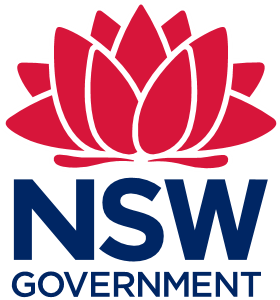 Use for
With
When
Your team and key stakeholders.
Keeping projects moving.
Fortnightly.
NSW Digital Service Toolkit - Activities and templates
2
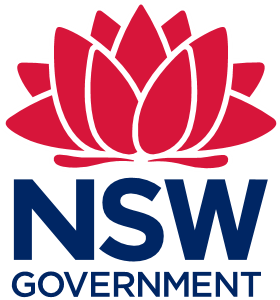 Use this PowerPoint template to give you an example of how to get started.
Add or delete slides - You will need to adapt this template to your project and stakeholder needs.
Follow the instruction slides as a guide to filling out each section, then delete or hide them before you present. 

Additional resources
Example presentation (PowerPoint)
NSW Digital Service Toolkit - Activities and templates
3
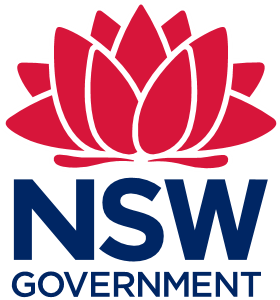 4
NSW Digital Service Toolkit - Activities and templates
[Project name title] update
[Date of meeting]
[Speaker Notes: Instructions: Insert name of project and date of the meeting.]
Agenda
1. Agenda item 1

2. Agenda item 2

3. Agenda item 3
6
[Speaker Notes: Example]
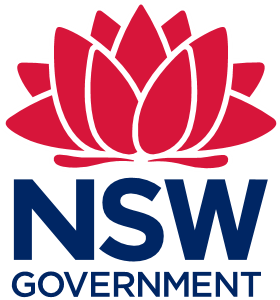 Pro Tip

If conversations get off track at any point, refer to your project objective and ask how the conversation relates to the objective you’re aligned on.
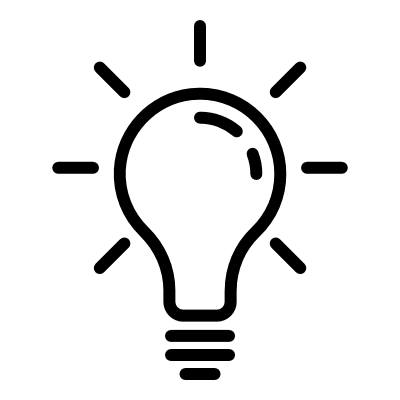 NSW Digital Service Toolkit - Activities and templates
7
1. Project context
[Problem statement / opportunity]
[Your problem or opportunity statement here]
9
Project [vision or objective]
[Insert text here]
10
How we know we’re successful
[Include project outcomes]
11
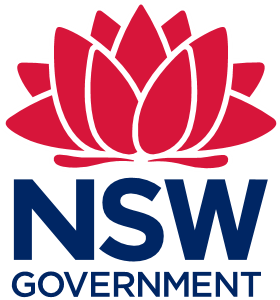 Pro Tip

Use direct customer quotes as a powerful way to create empathy with your stakeholders about who you’re designing for, and their pains or unmet needs.
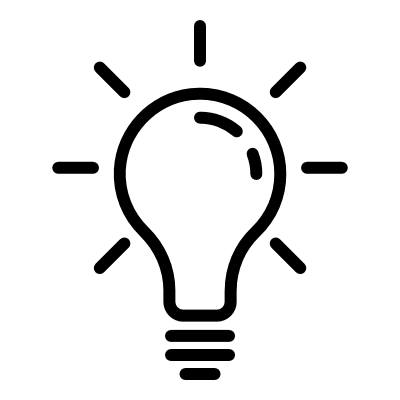 NSW Digital Service Toolkit - Activities and templates
12
2. The work
Where we’re up to
[e.g., include overview of project phases and time frames]
14
Key activities completed
[Insert summary of key activities achieved]
15
Interesting things we’ve heard
[insert customer quotes]
16
Learnings
[e.g., include analysis of any data collected, findings, insights and consequential things you've learnt that impacts how you view your customers, project or business]
17
Draft finding #1
[Finding]
[brief description of your finding]



So what?
[Include why this finding consequential]
18
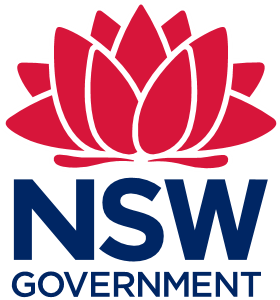 Pro Tip

Aim to provide enough evidence and data earlier on in The Work section to help your stakeholders make informed decisions and to support your recommendations.
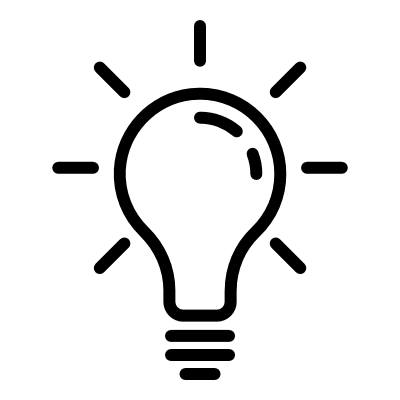 NSW Digital Service Toolkit - Activities and templates
19
3. Discussion
Challenges/risks
[Insert significant challenges or risks that you want to discuss with stakeholders]
21
Decisions
[Provide overview of decisions that need approval/endorsement by your stakeholders and any supporting information]
22
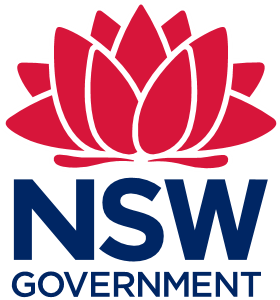 Pro Tip

Recap any actions your stakeholders and team have agreed in the update so you’re confident everyone is aligned and accountable before you close the meeting.
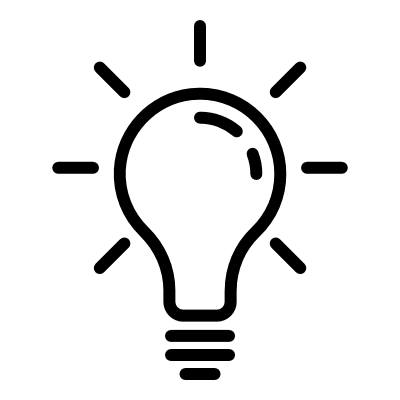 NSW Digital Service Toolkit - Activities and templates
23
4. Wrap up
Next steps
[Include upcoming key dates, activities or decisions]
25
Thank you